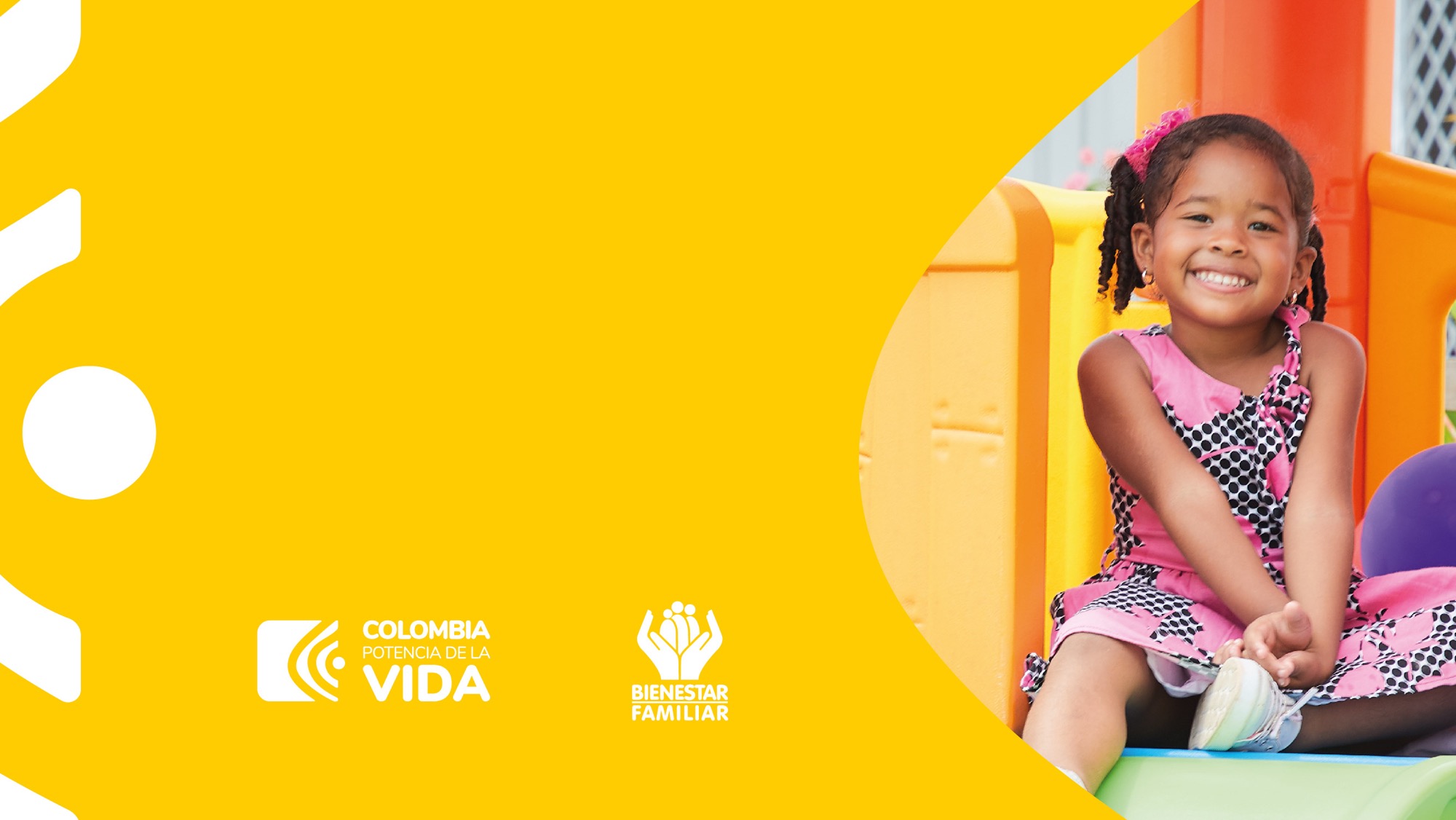 4. RESULTADOS FURAG 2022
PÚBLICA
ÍNDICE DE DESEMPEÑO INSTITUCIONAL -FURAG 2018 - 2022
PÚBLICA
ÍNDICE DE DESEMPEÑO INSTITUCIONAL -FURAG 2018 - 2022
PÚBLICA
ICBF - EVOLUCIÓN INDICE DE GESTIÓN DIMENSIONES
FURAG 2018 - 2022
2 Dimensiones presentaron incremento en puntaje:
Direccionamiento y Planeación (4,8 puntos) 
Control Interno (1,8 puntos)


5 dimensiones presentaron disminuciones 

2 dimensiones presentan valores por debajo de 90 puntos:

Información y Comunicación 88,5
Gestión para resultados 89,7
PÚBLICA
ICBF - EVOLUCIÓN POLÍTICAS DEL MODELO MIPG
2018 - 2022
Comportamiento Políticas entre 2021 y 2022:

Si bien los resultados no son comparables por cambios significativos en el formulario FURAG se observa lo siguiente:
Mejoras significativas: Gestión Presupuestal (22,8), Defensa Jurídica (18,7), Mejora Normativa (17), Fortalecimiento Organizacional (13,2)

Políticas con mejor puntaje: Defensa Jurídica, Talento Humano, Planeación Institucional, Control Interno, Participación Ciudadana. 

Políticas con menores puntajes: Gestión Documental y Mejora Normativa 

Políticas que disminuyeron de manera importante: Seguridad Digital (-12,4) Gestión de la Información Estadística (-11,9) Y Racionalización de Trámites (-9,2)
100
95
80
70
90
PÚBLICA
CONSOLIDADO PREGUNTAS O LITERALES PENDIENTES POR POLÍTICA Y DIMENSIÓN
PÚBLICA
PÚBLICA
PÚBLICA
1. DIMENSIÓN DE TALENTO HUMANO 99,0
POLITICA GESTION ESTRATEGICA DEL TALENTO HUMANO 2021: 98,3. PREGUNTAS 2022: 36. PUNTAJE 2022 98,8
Se dio respuesta completa a los enunciados

POLÍTICA INTEGRIDAD 2021: 90,3. PREGUNTAS 2022:11. PUNTAJE 2022 93,2

INT200. Para gestionar el cumplimiento de la política de integridad pública desde la planeación institucional, la entidad: Estableció indicadores de impacto en el proceso de seguimiento y evaluación de la implementación de la estrategia de integridad

INT203. En sus acciones de difusión y sensibilización del código de integridad , la entidad incorporó: carteleras, carteles o afiches; piezas multimedia en los canales institucionales  

INT210. En el marco del seguimiento y control para la gestión preventiva de conflictos de intereses y disminución de riesgos relacionados con la integridad pública, la entidad: Desarrolló ejercicios de analítica de datos a partir de la información del aplicativo por la integridad pública e información complementaria

INT211. Para fortalecer la gestión de riesgos y controles asociados a la integridad pública, la entidad: Diseñó e implementó una metodología de seguimiento participativo al avance de las acciones de integridad pública y las recomendaciones formuladas en el Documento CONPES 4070 de 2021
PÚBLICA
2. DIMENSIÓN DE DIRECCIONAMIENTO ESTRATEGICO Y PLANEACIÓN 94,4
POLITICA PLANEACIÓN INSTITUCIONAL 2021: 91,1. PREGUNTAS 2022: 6 PUNTAJE 2022 98,8
PLA204. El plan de acción anual institucional de la entidad: Asignó partida presupuestal de gasto e inversión para promover la participación ciudadana

POLÍTICA GESTIÓN PRESUPUESTAL Y EFICIENCIA DEL GASTO PÚBLICO 2021: 59,9. PREGUNTAS 2022: 9 PUNTAJE 2022 82,7
GPR200: La entidad presentó variación en la programación presupuestal con respecto al marco fiscal de mediano plazo: Mas de tres puntos
GPR202: Porcentaje de ejecución presupuestal: 94,54
GPR204: Porcentaje de ejecución reservas: 91,89
GPR206: Relación rezago Vr apropiación: 3,64
GPR207: Plan de Austeridad: se incrementaron: prestación de servicios (16.48), tiquetes y viáticos (25,53) Publicidad (5,82), servicios públicos (21,88). Solo disminuyó el gasto en arrendamiento y mantenimiento de bienes (-32,24)

POLITICA COMPRAS Y CONTRATACIÓN 2021: N.A. PREGUNTAS 2022: 19 PUNTAJE 2022 89,8
CCP210: La entidad gestionó sus procesos de contratación mediante el sistema electrónico para la Contratación Pública - SECOPII
PÚBLICA
3. DIMENSIÓN DE GESTIÓN CON VALORES PARA RESULTADOS 89,7
POLITICA GOBIERNO DIGITAL 2021: 88.9 PREGUNTAS 2022: 63 PUNTAJE 2022 86,5

GDI202. Cuáles de los siguientes grupos de valor e interés participaron en la toma de decisiones sobre la implementación de la Política de Gobierno Digital en la entidad: Academia, Sector privado, Sociedad civil, Ciudadanía
GDI203. Con respecto a los ejercicios de participación realizados por la entidad con sus grupos de valor e interés (ciudadanía, sociedad civil, academia, sector privado y sector público) durante la vigencia 2022 indique: Cuántos ejercicios de consulta o toma de decisiones realizó la entidad con sus grupos de interés. Cuántos de los ejercicios de consulta o toma de decisiones se realizaron usando medios digitales. 
GDI204. La participación de los grupos de valor o de interés en la toma de decisiones sobre la implementación de la Política de Gobierno Digital, le ha permitido a la entidad: Generar alianzas para resolver problemas de interés común. Especifique cuales:
Informar a sus grupos de interés sobre el manejo y uso de los recursos de la entidad; Generar confianza en los grupos de interés (ciudadanía, sociedad civil, academia, sector privado y sector público) sobre la gestión de la entidad; Ser eficaz en la resolución de problemáticas internas de la entidad; Ser eficiente en la gestión a partir de la retroalimentación de los grupos de interés; Satisfacer necesidades de los grupos de interés a través de los trámites y servicios que les ofrece; Desarrollar proyectos, programas e iniciativas que buscan impactar positivamente la vida de las personas
PÚBLICA
3. DIMENSIÓN DE GESTIÓN CON VALORES PARA RESULTADOS 89,7
POLITICA GOBIERNO DIGITAL 2021: 88.9 PREGUNTAS 2022: 63 PUNTAJE 2022 86,5

GDI205. La entidad implementó en sus proyectos un enfoque experimental que le permita generar soluciones novedosas y creativas haciendo uso de TIC, con la participación de los grupos de interés (ciudadanía, academia, sector privado, sector público). Sí, y esos proyectos con enfoque experimental están incluidos en el Plan de Acción Anual de la entidad
GDI206. Qué actividades de innovación basadas en el enfoque experimental llevó a cabo la entidad haciendo uso de las TIC en la vigencia evaluada. Identificación de los beneficiarios de las soluciones novedosas y creativas generadas mediante el uso de las TIC y metodologías de innovación. Indique el número de beneficiarios. Formulación y prueba de hipótesis, validación y ensayos de alternativas de solución (prototipos), antes de su implementación como “solución final”. Participación en actividades externas a la entidad con enfoque experimental, por ejemplo: espacios de cocreación, capacitaciones, redes de conocimiento. Desarrollo de prototipos o productos mínimos viables
GDI207. Qué beneficios obtuvo la entidad al aplicar el enfoque experimental en sus iniciativas o
proyectos que hacen uso de las TIC. Optimización de tiempo o recursos (infraestructura física, tecnológica, talento humano y presupuesto) en la ejecución de procesos, trámites, servicios o proyectos de la entidad Fortalecimiento de capacidades de los servidores o procesos de la entidad. Establecimiento de alianzas con grupos de interés (ciudadanía, sociedad civil, academia, sector privado y sector público). Mayor satisfacción de los usuarios de los trámites o servicios de la entidad. La respuesta dada fue No se han evidenciado los beneficios porque no hay estrategias de medición
GDI208. Qué tipo de acciones de innovación pública digital se llevaron a cabo a través de alianzas con otros actores o de laboratorios propios de innovación. Identificación de problemáticas y retos públicos. Producción y generación de datos e información Investigaciones o desarrollos tecnológicos o de innovación. Gestión de recursos o sponsor.  Obtención de apoyo técnico. Participación en redes de conocimiento o en comunidades de práctica. Participación en conferencias o eventos de innovación
POLITICA GOBIERNO DIGITAL 2021: 88.9 PREGUNTAS 2022: 63 PUNTAJE 2022 86,5
GDI209. ¿Qué beneficios obtuvo la entidad a través de las alianzas con otros actores o laboratorios de innovación para experimentar en el desarrollo de soluciones a retos públicos a través del uso de las TIC? Financiación de los proyectos o iniciativas de la entidad. Aprovechamiento de espacios que incentivan la innovación pública digital, sin comprometer los recursos de la entidad. (Bootcamps, pilotos, hackatones, etc) Fortalecimiento de las capacidades en los servidores públicos de la entidad. (Como cursos, diplomados, certificaciones, etc). Identificación de actores relevantes en el ecosistema de la innovación pública digital.
GDI214. Cuáles de los siguientes modelos del Marco de Referencia de Arquitectura Empresarial (MRAE) implementó la entidad durante la vigencia 2022: Modelo de Arquitectura Empresarial (MAE). Modelo de Gestión y Gobierno de TI (MGGTI)
De esta se derivan dos preguntas GDI215, GDI216 y GDI218 relacionadas con Arquitectura y Modelo de Gestión y Gobierno TI que se inhabilitan en el formulario.
GDI217. Con respecto a la gestión de proyectos con componentes de TI durante la vigencia 2022, la entidad: Realizó seguimiento a su ejecución a través de indicadores de eficiencia y eficacia
GDI222. ¿La entidad reportó en la herramienta de seguimiento habilitada por el Ministerio TIC el avance en la adopción de IPv6? No
GDI224. Para la adquisición de productos, bienes y servicios de TI durante la vigencia 2022, la entidad: Utilizó las grandes superficies disponibles en la Tienda Virtual del Estado Colombiano (TVEC). Indique cuáles superficies y qué productos:
GDI225. ¿La entidad participó durante la vigencia 2022 en la generación de Acuerdos Marco de Precios? No
GDI226. Indique los grupos que fueron capacitados por la entidad en temáticas de la Política de Gobierno Digital durante la vigencia : Grupos de valor e interés (ciudadanía, sector privado, sociedad civil, academia, otras entidades públicas). Este literal inhabilita las preguntas GDI229 sobre estrategias de capacitación y GDI230 sobre las temáticas
GDI227. Indique las estrategias que implementó la entidad durante la vigencia 2022 para capacitar a servidores y contratistas en la Política de Gobierno Digital: Cursos dispuestos por el Ministerio de Tecnologías de la Información y las Comunicaciones
GDI228. ¿Cuáles de las siguientes temáticas de la Política de Gobierno Digital incluyó la entidad en sus estrategias de capacitación a servidores y contratistas durante la vigencia 2022? Decisiones basadas en datos
3. DIMENSIÓN DE GESTIÓN CON VALORES PARA RESULTADOS 89,7
POLITICA GOBIERNO DIGITAL 2021: 88.9 PREGUNTAS 2022: 63 PUNTAJE 2022 86,5

GDI242. El servicio de interoperabilidad a través de la plataforma X-ROAD le ha permitido a la entidad: Reducir los tiempos de respuesta de los trámites. Indique cuánto tiempo promedio por trámite para la vigencia 2022. Reducir los costos de operación. Indique el monto en pesos para la vigencia 2022. La respuesta dada fue la entidad no ha desarrollado mediciones para evaluar los beneficios de utilizar el servicio de Interoperabilidad
GDI243. Indique el promedio mensual de transacciones proyectadas a realizar por la entidad en la vigencia 2023 a través de la plataforma de interoperabilidad X-ROAD: Ninguna
GDI248. Cuáles de las siguientes técnicas de análisis de datos implementó la entidad durante la vigencia evaluada: Análisis de causalidad, es decir, hace uso de técnicas estadísticas de causalidad (causa y efecto), donde se analiza cómo un conjunto de variables puede afectar el comportamiento de otra variable
3. DIMENSIÓN DE GESTIÓN CON VALORES PARA RESULTADOS 89,7
3. DIMENSIÓN DE GESTIÓN CON VALORES PARA RESULTADOS 89,7
POLITICA SEGURIDAD DIGITAL 2021: 94.6 PREGUNTAS 2022: 23 PUNTAJE 2022 82,2
SDI202. La entidad garantiza el soporte, actualización y mantenimiento del licenciamiento de las herramientas, plataformas, servicios y sistemas de información que hacen parte de la infraestructura tecnológica de la entidad. El total de la infraestructura tecnológica de la entidad se encuentra cubierta con el soporte, actualización y mantenimiento requerido para su operación
SDI203. Cuáles factores tuvo en cuenta la entidad para elaborar, conservar y revisar los registros de actividades de usuario, excepciones, fallas y eventos de seguridad de la información. Identificación y actualización de los usuarios. Archivos a los que se tuvo acceso, y el tipo de acceso.
SDI206. Para asegurar la continuidad de la seguridad de la información la entidad: Contó con un plan de continuidad de negocio o un plan de recuperación de desastres definido, documentado, aprobado por la alta dirección y han realizado pruebas de continuidad. Esta respuesta inhabilita la pregunta SDI207 sobre las pruebas de recuperación de información y continuidad
SDI213. Durante la vigencia evaluada la entidad realizó análisis de vulnerabilidades para: Infraestructura on premise. Esta pregunta inhabilita la SDI215 sobre periodicidad del análisis
PÚBLICA
3. DIMENSIÓN DE GESTIÓN CON VALORES PARA RESULTADOS 89,7
POLITICA DEFENSA JURÍDICA 2021: 81.3. PREGUNTAS 2022: 29 PUNTAJE 2022 100
Se dio respuesta completa a los enunciados

POLITICA MEJORA NORMATIVA 2021: 60.5. PREGUNTAS 2022: 27 PUNTAJE 2022 77,5
MJN201. ¿Cuáles de las siguientes acciones realizó la entidad en la planificación de temas, problemáticas o situaciones que se buscaron solucionar mediante la expedición de actos normativos de carácter general durante la vigencia evaluada? Informó a los interesados las modificaciones que se realizaron en la agenda o documento de planeación definitiva en el año de vigencia

MJN204. ¿Cuáles de las siguientes etapas tuvo en cuenta la entidad antes de proyectar un acto administrativo de carácter general durante la vigencia evaluada? Escogió cuál de las alternativas analizadas resolvía mejor el problema, basándose en los resultados de la evaluación realizada (multicriterio, costo beneficio, costo efectividad u otras). Identificó cómo va a ser el proceso de implementación y monitoreo de la intervención estableciendo parámetros de medición para su posterior evaluación

MJN210. ¿Cuáles de los siguientes aspectos tuvo en cuenta la entidad para vincular a los interesados antes de la expedición de un acto administrativo? Realizó la difusión de la consulta pública de los proyectos normativos.

MJN213. Indique cuáles de las siguientes actividades tuvo en cuenta la entidad en la vigencia evaluada para la revisión final de las normas antes de su expedición: Revisó que las regulaciones cumplían las directrices en materia de Técnica normativa
PÚBLICA
3. DIMENSIÓN DE GESTIÓN CON VALORES PARA RESULTADOS 89,7
POLITICA SERVICIO AL CIUDADANO 2021: 99.1. PREGUNTAS 2022: 26 PUNTAJE 2022 93,8

SEC204. Señale las acciones de lenguaje claro incluidas en la estrategia anual de servicio o relacionamiento con la ciudadanía. Lenguaje claro en la inducción y reinducción (acción de capacitación). Identifica, prioriza y analiza contenidos de mayor consulta, con la participación de servidores y ciudadanía, para reconocer si son fáciles o no de entender (acciones de simplificación). Adapta contenidos en lectura fácil para la comprensión de personas con dificultades lectoras (acciones de simplificación en lectura fácil). Incorporación de lenguaje claro en la estrategia de comunicaciones (acciones de comunicación)
SEC205. Señale los grupos de valor que participaron en la elaboración de la estrategia anual de servicio y/o relacionamiento con la ciudadanía: Personas en proceso de reintegración y reincorporación
SEC207. La entidad incluyó dentro de su plan institucional de capacitaciones y de inducción y reinducción acciones de capacitación y cualificación en: Prevención temprana y superación de la estigmatización de las personas en proceso de reincorporación
SEC223. Para facilitar el acceso a las instalaciones e infraestructura física, la entidad contó con: Anfitriones o talento humano que acompañe en el recorrido por la entidad a las personas con discapacidad, que lo soliciten
SEC225. Respecto a las personas con discapacidad, la entidad en la vigencia evaluada contó con: Políticas para la vinculación laboral de las Personas con Discapacidad (PcD). Estrategias y acciones para el acceso equitativo a oportunidades de desarrollo de capacidades y competencias al empleo público, por parte de las personas con discapacidad (PcD). Mecanismos para la participación de las personas con discapacidad y su vinculación en la cocreación de la oferta institucional
PÚBLICA
3. DIMENSIÓN DE GESTIÓN CON VALORES PARA RESULTADOS 89,7
POLITICA RACIONALIZACIÓN DE TRÁMITES 2021: 89,5. PREGUNTAS 2022: 33 PUNTAJE 2022 80.3

RTR201 / 223. Cuántas consultas de información pública tenía la entidad registrados en SUIT, durante la vigencia evaluada. 0 
RTR204. Del total de consultas de acceso a la información que tiene la entidad, indique para la vigencia evaluada cuántas estaban dispuestos para conocimiento y uso de la ciudadanía y grupos de valor en cada uno de los siguientes medios: Publicadas en el SUIT y enlazados con GOV.co; Publicadas en el Menú "Atención y Servicios a la Ciudadanía" del portal web de la entidad; Otros canales de difusión.
RTR210. Del total de trámites parcial y totalmente en línea, ¿cuántos cumplían con todos los criterios de accesibilidad web, definidos en el anexo 1 de la Resolución MinTIC 1519 de 2020? Parcialmente en línea ninguno
RTR212. Del total de trámites parcial y totalmente en línea, ¿cuántos cumplían con todos los criterios de usabilidad web, definidos en el anexo 1 de la Resolución MinTIC 1519 de 2020? Parcialmente en línea ninguno
RTR214/ 215 Del total de trámites y OPAS parcial y totalmente en línea, ¿cuántos permitían a los usuarios hacer seguimiento en línea? Parcialmente en línea: 2 / 1
RTR230 La entidad durante la vigencia evaluada registró trimestralmente en el SUIT los datos de operación de: OPAS; Consultas  de Acceso a Información Pública

En general hay bajo avance en la sistematización de trámites y OPAS
Trámites 17: 1 Totalmente en Línea, 6 parcialmente en línea y 10 presenciales
OPAS: 3: 1 parcialmente, 2 sin sistematizar
Consultas de información pública sin identificar ni registrar
3. DIMENSIÓN DE GESTIÓN CON VALORES PARA RESULTADOS 89,7
POLITICA PARTICIPACIÓN CIUDADANA 2021: 99,3. PREGUNTAS 2022: 17 PUNTAJE 2022 95,3

PCI204. La entidad retroalimentó a la ciudadanía y demás grupos de valor sobre los resultados de su participación a través de los siguientes medios: Mensajes de texto; Radio, televisión y otros medios audiovisuales.
PCI210 Seleccione las acciones de diálogo implementadas por la entidad durante la vigencia evaluada para la rendición de cuentas: Asambleas comunitarias
PCI211 Las acciones de diálogo presenciales y/o virtuales implementadas por la entidad durante la vigencia evaluada permitieron: Rendir cuentas en los nodos del Sistema Nacional de Rendición de Cuentas (SNRdC); Mejorar la participación de los grupos de valor en el ciclo de la gestión pública para la construcción de paz

POLITICA FORTALECIMIENTO INSTITUCIONAL 2021: 85. PREGUNTAS 2022: 17 PUNTAJE 2022 98,2
Se dio respuesta completa a los enunciados
5. DIMENSIÓN DE INFORMACIÓN Y COMUNICACIÓN 88,5
POLITICA GESTIÓN DE LA INFORMACIÓN ESTADÍSTICA 2021: 98,5. PREGUNTAS 2022: 17 PUNTAJE 2022 86.6
GES206. De los siguientes lineamientos, normas y estándares, ¿cuáles implementó la entidad en sus
procesos de producción de información estadística?: Código nacional de buenas prácticas estadísticas
GES207. Cuáles de los siguientes manuales, metodologías y guías, conocía y utilizó la entidad para implementar sus procesos de producción de información estadística: Guía para la elaboración del documento metodológico de operaciones estadísticas; Guía para la elaboración de documentos para los diseños; Guía para la implementación de los estándares Data Documentation Initiative (DDI) y Dublin Core (DC); Guía para la elaboración del plan general de las operaciones estadísticas; Guía para la elaboración del plan de difusión y Comunicación.
GES208. La entidad publicó en su página Web para disposición de los grupos de interés: Cuadros de salida y series históricas de las operaciones estadísticas; Calendario de difusión Indicadores o estadísticas con desagregación temática o enfoque diferencial e interseccional
GES209. Qué mecanismos tecnológicos utilizó la entidad para la difusión y transmisión de estadísticas (indicadores y resultados de operaciones estadísticas). Servicios Web y portales especializados
GES213. El registro administrativo contó con la siguiente documentación: Estrategia de difusión de la información del registro administrativo o documentación sobre el acceso a los microdatos (anonimizados y sin anonimizar)
GES214. Indique cuáles de los siguientes elementos incorporó la entidad en la documentación
metodológica de sus operaciones estadísticas: Indicadores
GES215. Indique cuáles de los siguientes elementos incorporó la entidad en la ficha técnica de sus Registros Administrativos: Conceptos básicos; Metodología para el acopio de los datos.
GES216. Qué acciones desarrolló la entidad para atender las necesidades de información misional o estadística identificadas: Generación de información estadística a partir de fuentes primarias como censos o muestreos; Generación de información estadística a partir de Fuentes secundarias como registros administrativos o resultados de operaciones estadísticas
5. DIMENSIÓN DE INFORMACIÓN Y COMUNICACIÓN 88,5
POLITICA GESTIÓN DOCUMENTAL 2021: 83,9. PREGUNTAS 2022: 32 PUNTAJE 2022 79,7

GDO225. La entidad cuenta con documentos electrónicos. No
GDO226. Frente a la gestión de documentos electrónicos en los procesos, procedimientos, trámites o servicios, la entidad durante la vigencia evaluada: Identificó los documentos electrónicos que hacen parte del flujo documental en desarrollo de los procesos, procedimientos, trámites y servicios; Definió esquemas de validación y metadatos, para los documentos electrónicos en los procesos, procedimientos, trámites o servicios automatizados; Elaboró el modelo de requisitos para la gestión de documentos electrónicos
GDO227. Con relación al Sistema de Gestión de Documentos Electrónicos de Archivo (SGDEA), la entidad: Cuenta con un SGDEA para la administración, trámite y preservación de sus expedientes y documentos electrónicos que responde a las necesidades de la entidad y sus instrumentos archivísticos
GDO228. Con relación al proceso de digitalización de documentos de archivo, la entidad: Ejecutó actividades de digitalización sin tener en cuenta lo dispuesto en los instrumentos archivísticos; Contó con procedimientos básicos como alistamiento, escaneo y control de calidad, documentados para el desarrollo de actividades de digitalización; Registró en el Programa de Reprografía del Programa de Gestión 
Documental, los procesos de digitalización conforme a la disposición final de los documentos
GDO229. Para el almacenamiento de los documentos que se gestionan a través del Sistema de Gestión de documentos electrónicos de archivo - SGDEA, la entidad cuenta con: Sistema de Preservación Digital; Almacenamiento en la nube; Repositorios digitales.
GDO231. Frente a la documentación de carácter histórico, la entidad: Ha generado acciones para promover y divulgar la información con fines culturales, de los documentos de carácter histórico
PÚBLICA
5. DIMENSIÓN DE INFORMACIÓN Y COMUNICACIÓN 88,5
POLITICA TRANSPARENCIA, ACCESO A LA INFORMACIÓN Y LUCHA CONTRA LA CORRUPCIÓN 2021: 97,3. PREGUNTAS 2022: 31 PUNTAJE 92,7
TRA228 ¿La entidad contó con un procedimiento para garantizar el acceso a la información pública con criterio diferencial a la población étnica que habla lenguas distintas al castellano? No se cuenta con procedimiento
6. DIMENSIÓN DE GESTIÓN DEL CONOCIMIENTO 91,2
POLITICA GESTIÓN DEL CONOCIMIENTO Y LA INNOVACIÓN 2021: 96,5. PREGUNTAS 2022: 19 PUNTAJE 2022 91,2
GCI202 . La ruta para la implementación de la política de gestión del conocimiento y la innovación en la entidad, para la vigencia evaluada se encontraba: Definida, documentada, aprobada, publicada y socializada con sus servidores y sus grupos de valor
GCI209. Qué actividades de innovación se han aplicado en la entidad: Se han adaptado buenas prácticas de otras entidades
GCI211. Con respecto a las herramientas de uso y apropiación para la gestión del conocimiento y la innovación, la entidad: Evaluó la calidad y el nivel de articulación de las herramientas de uso y apropiación con las que cuenta la entidad; Estableció criterios para incorporar nuevas herramientas de uso y apropiación (en caso de ser necesario).
PÚBLICA
7. DIMENSIÓN DE CONTROL INTERNO 99,0
POLITICA CONTROL INTERNO 2021: 97,2. PREGUNTAS 2022: 40 PUNTAJE 2022 98,8

CIN202 . La entidad en el marco del Comité Institucional de Coordinación de Control Interno o en la instancia que se haya definido respecto a los mecanismos para el manejo de conflictos de interés: Ha informado a las autoridades competentes cuando se han presentado conflictos de interés. No ha ejercido gestiones preventivas frente a los conflictos de intereses. No se han presentado situaciones de conflicto de interés en la entidad
PÚBLICA